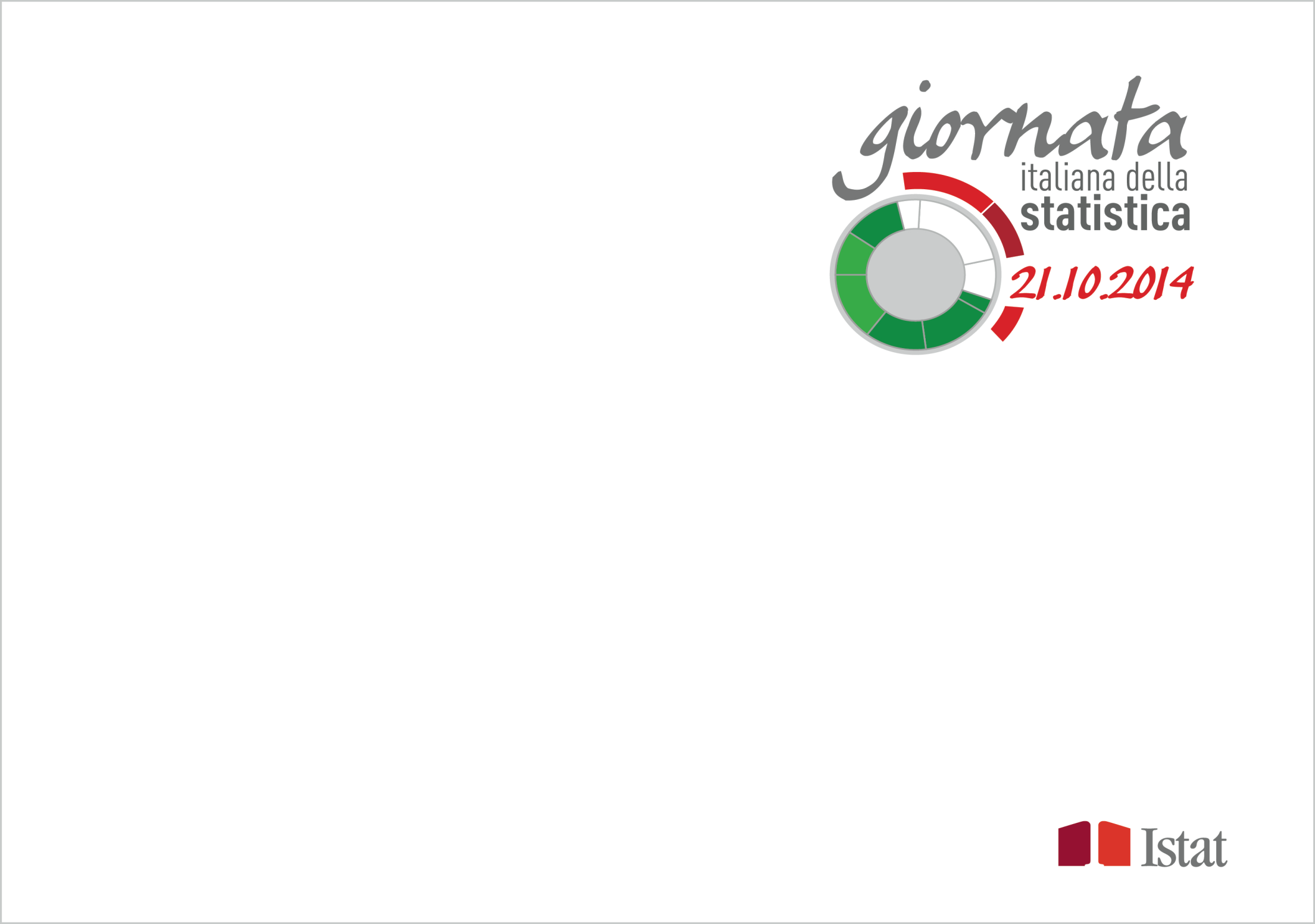 Il BES
nella Provincia di GROSSETO

Ilaria Poli

Pisa, 23 Ottobre 2014
[Speaker Notes: Linee guida per la personalizzazione del format di presentazione dei dati a livello locale

Il «pacchetto» di slides è una struttura di presentazione volta a far emergere il "Profilo di benessere" della provincia (cioè quali sono i tratti caratterizzanti del Bes del territorio considerato) che dovrà essere personalizzata coi contenuti (dati e commenti) della provincia di interesse. 
E’ uno standard che può modellarsi per eventi locali con spazi di presentazione di diversa durata, offrendo input per ulteriori approfondimenti.

La presentazione è fornita  nel layout istituzionale dell’Istat: se la relazione sarà tenuta dalla Provincia, si utilizzerà un layout diverso (anche neutro) e si sostituirà il logo Istat con quello della Provincia (a parte si fornisce la copertina con il logo GIS da utilizzare in tale evenienza). 

Nella presentazione sono inserite anche alcune slide introduttive di descrizione dei progetti BES e in particolare del Bes delle Province la cui esposizione potrà essere «tarata» in funzione del programma complessivo dei singoli eventi locali, che potranno prevedere (o meno) uno spazio per la relazione introduttiva sul progetto (BesDelleProvince_relazione1_intro.ppt)]
La sapienza di Roma
Tesi di laurea magistrale
“Oltre il Pil”. 
Rilevare il benessere della società con nuovi indicatori.
Il caso della Provincia di Grosseto.
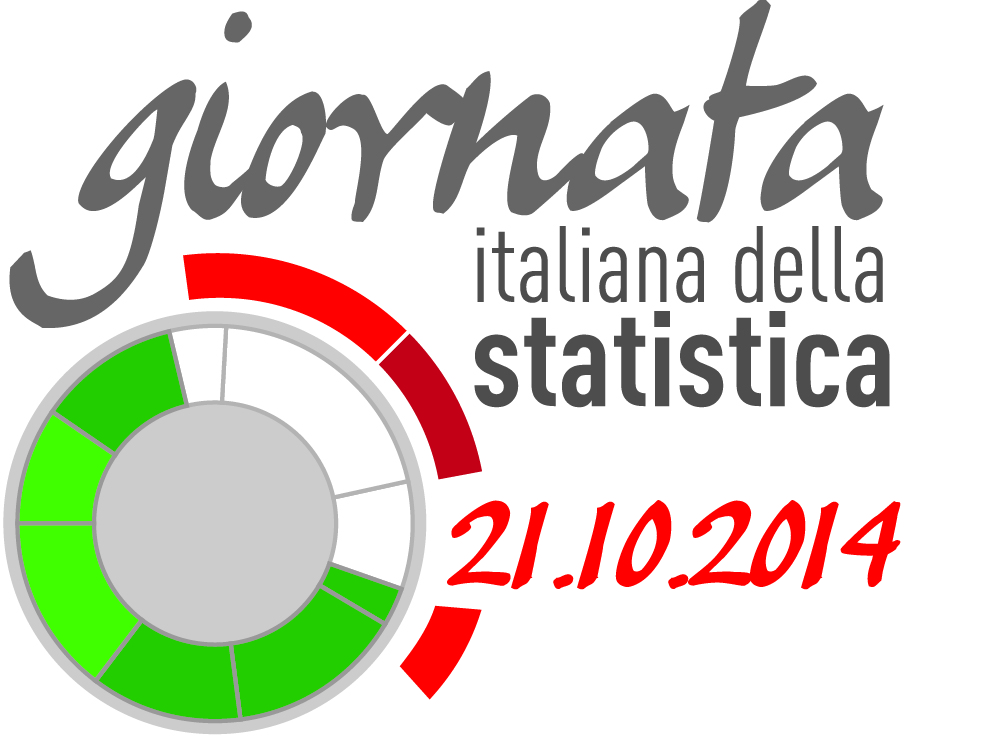 Obiettivi
Osservare l'utilizzo del BES a livello locale:
 il “BES delle Province”
Rilevare il benessere delle province 
attraverso indicatori che consentano 
di connettere il benessere dei cittadini
alle scelte politiche degli amministratori locali
Comprendere il valore aggiunto che il nuovo strumento 
 sarà in grado di offrire ad un determinato territorio, 
 attraverso lo studio applicato alla provincia di Grosseto;
Individuare eventuali miglioramenti futuri del BES delle Province.
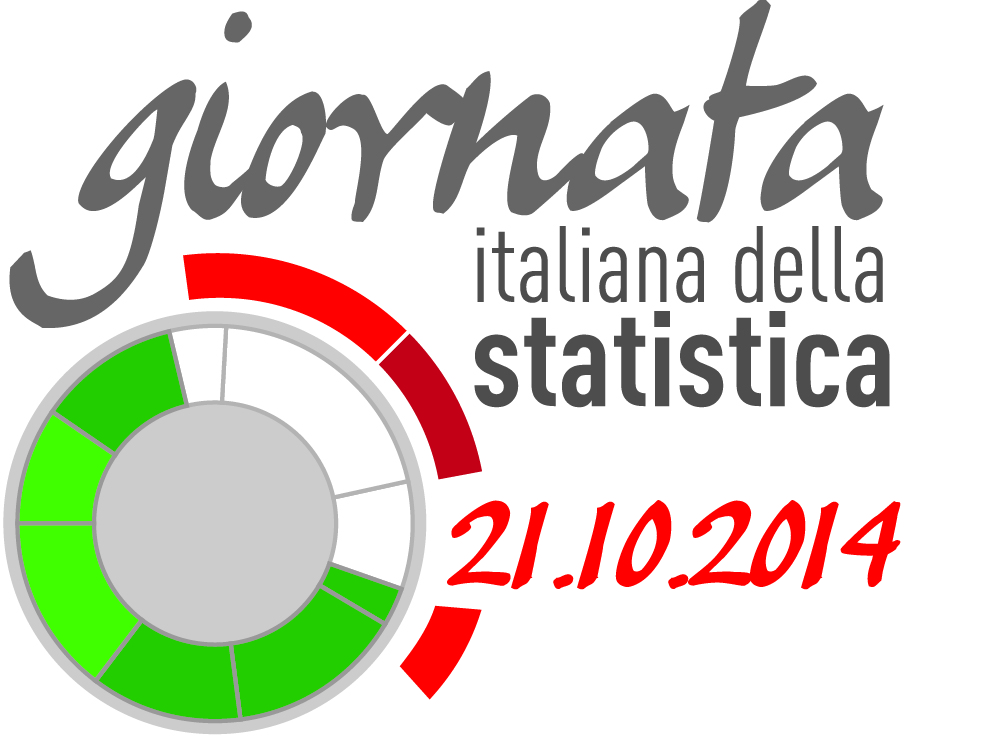 [Speaker Notes: Nel 2010 l’Istat lancia un’iniziativa congiunta con il Cnel per la misurazione in Italia del Benessere Equo e Sostenibile. La  proposta è individuare nuovi indicatori in grado di offrire una visione condivisa di progresso per l’Italia

 Il Bes delle Province si sviluppa come estensione dello studio progettuale ‘‘Analisi e ricerche per la valutazione del benessere Equo e Sostenibile delle province’’  inserito nel Programma statistico Nazionale 2011-2013 (PSU – 00003) condotto dall’Ufficio Statistica della Provincia di Pesaro ed Urbino con la compartecipazione metodologia e tecnica dell’Istat

 Nel 2102 nasce il Progetto UrBes  con lo scopo di creare una rete di città metropolitane per la sperimentazione e il confronto di indicatori di benessere urbano equo sostenibile.]
La Provincia di Grosseto
L'analisi SWOT
Valorizzare
Contenere
PUNTI DI DEBOLEZZA
PUNTI DI FORZA
OPPORTUNITA'
MINACCE
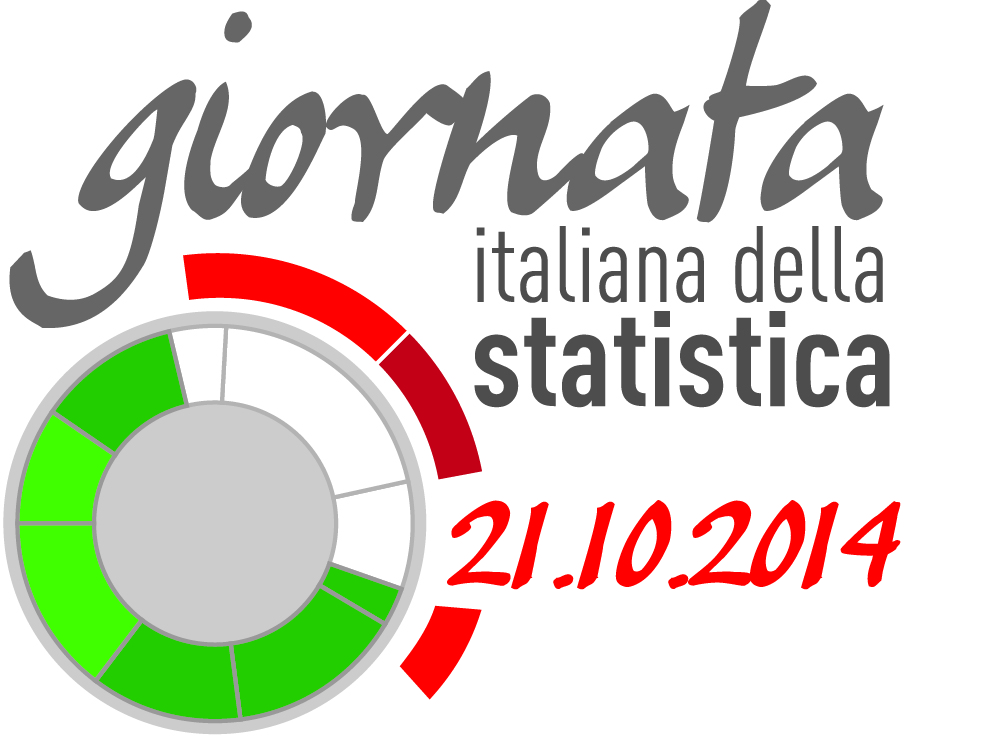 [Speaker Notes: Nella tabella sono rappresentate le dimensioni per la misura del BES definite a livello nazionale (Cnel-Istat). Nel Bes delle Province la dimensione del “Benessere Soggettivo” al momento non è misurata in quanto non sono disponibili dati di qualità adeguata a questo livello di dettaglio territoriale.
Per ciascuna dimensione la presentazione dei dati di interesse del territorio provinciale può essere svolta attraverso la tabella degli indicatori proposti  e/o l’esame grafico dei numeri indice (slides seguenti). 

Il «profilo di BES» emerge dal confronto, dimensione per dimensione, tra i valori della provincia in esame e quelli dei due livelli territoriali scelti come riferimento: la regione di appartenenza ed il livello nazionale.
L’analisi può focalizzarsi pertanto sulle differenze assolute (come nella tabella) e relative (numeri indice nel grafico) e porta ad individuare:
Le performance della provincia e della regione nel contesto nazionale
Eventuali vantaggi o svantaggi peculiari del territorio provinciale rispetto al quadro regionale di riferimento 

Questa impostazione può ripetersi per le 11 dimensioni del BES misurate dal set di indicatori pubblicati a luglio 2014.
E’ consigliabile quindi decidere (anche in base al tempo disponibile per la relazione) se utilizzare sia la tabella che il grafico.
A seguire si riportano tre slide standard per ciascuna dimensione, compilate con un contenuto di esempio da sostituire con quello di interesse.
L’ordine delle dimensioni nelle slide coincide con quello della pubblicazione e non dovrebbe essere modificato.]
La Provincia di Grosseto
L'analisi SWOT
Punti di forza (Strenghts)

 Il mare della provincia di Grosseto
 è il migliore della Toscana, con una 
 bassissima percentuale di coste non
 balneabili;
 % energia prodotta da fonti rinnovabili 
 molto alta;
 consistenza del tessuto urbano storico
 in buone condizioni molto alta;
 presenza di strutture museali fruibili 
 superiore rispetto alla Toscana 
 e all'Italia.
Opportunità (Opportunities)

 Crescita economica
 Attrattività del territorio
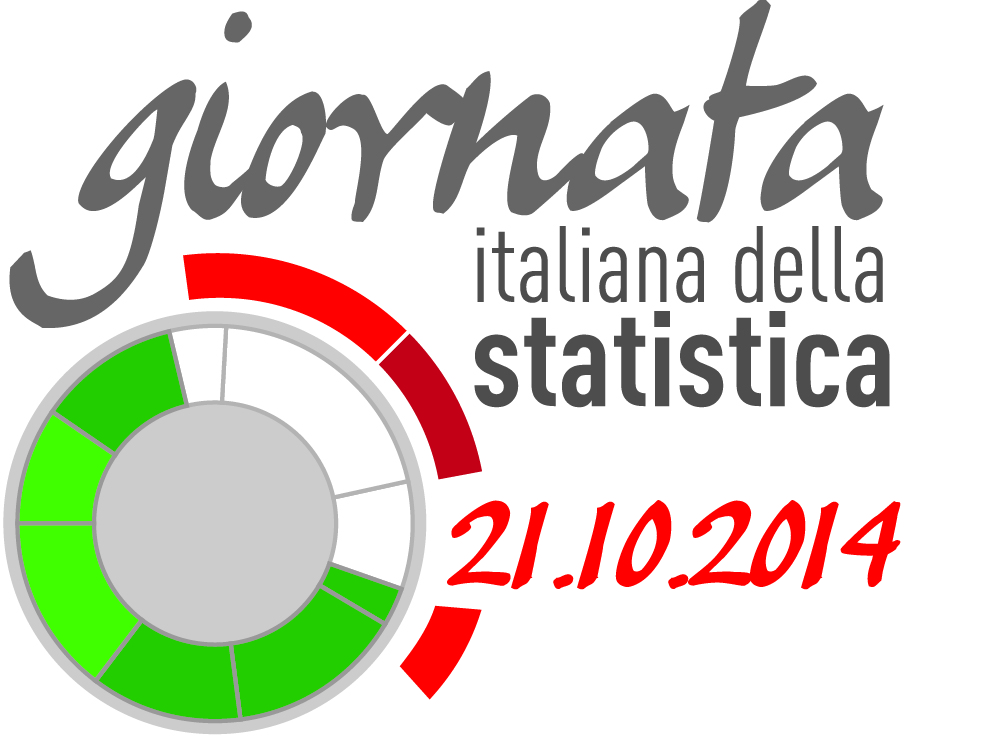 [Speaker Notes: Per la slide corrente e la successiva si può copiare il pdf direttamente dalla pubblicazione. (Nell’esempio è presentata la provincia di Pesaro Urbino).
Le tabelle inserite nelle presentazioni ppt non sono facilmente leggibili, specialmente se la sala è ampia. Si consiglia pertanto al relatore di esporre il contenuto della tabella (descrizione indicatori e valori), eventualmente limitandosi ai dati che intende evidenziare.
Per una guida nel commento ai dati si può eventualmente inserire nelle note del relatore il testo di commento presente nella pubblicazione.
E’ utile inoltre fornire anche una breve spiegazione di quegli indicatori la cui descrizione non è di immediata comprensione.]
La Provincia di Grosseto
L'analisi SWOT
Punti di debolezza (Weaknesses)

 Basso livello di iscritti ai corsi di laurea;
 difficoltà per i giovani nel trovare un
 posto di lavoro stabile e soddisfacente;
 partecipazione delle donne al mercato
 del lavoro inferiore rispetto agli uomini;
 retribuzione media annua dei lavoratori
 dipendenti più bassa rispetto alla 
 Toscana e all'Italia;
 numero di domande di brevetto 
 presentate minore rispetto alla 
 Toscana e all'Italia;
 % raccolta differenziata di rifiuti urbani
 minore rispetto alle medie regionale
 e nazionale.
Minacce (Threats)

 Lavoro all'estero e fuga di cervelli
 Danni ambientali ed economici
 Ritardo nell'innovazione e nella 
 ricerca
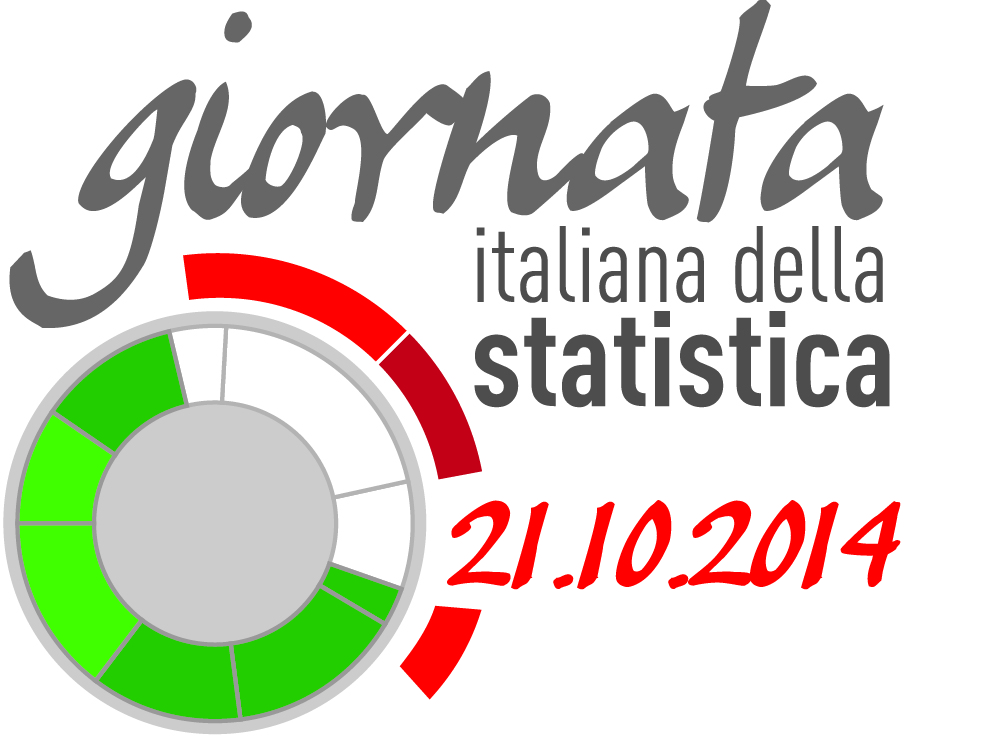 [Speaker Notes: Per la slide corrente e la successiva si può copiare il pdf direttamente dalla pubblicazione. (Nell’esempio è presentata la provincia di Pesaro Urbino).
Le tabelle inserite nelle presentazioni ppt non sono facilmente leggibili, specialmente se la sala è ampia. Si consiglia pertanto al relatore di esporre il contenuto della tabella (descrizione indicatori e valori), eventualmente limitandosi ai dati che intende evidenziare.
Per una guida nel commento ai dati si può eventualmente inserire nelle note del relatore il testo di commento presente nella pubblicazione.
E’ utile inoltre fornire anche una breve spiegazione di quegli indicatori la cui descrizione non è di immediata comprensione.]
La Provincia di Grosseto
Cosa è emerso dall'analisi del BES grossetano?
SICUREZZA
 Furti nelle abitazioni
 Rilevazione centri
 antiviolenza
LAVORO E
CONCILIAZIONE
TEMPI DI VITA
Madri lavoratrici
SALUTE
Stili di vita
Prendere in considerazione temi relativi ai settori del turismo e 
dell'agricoltura.
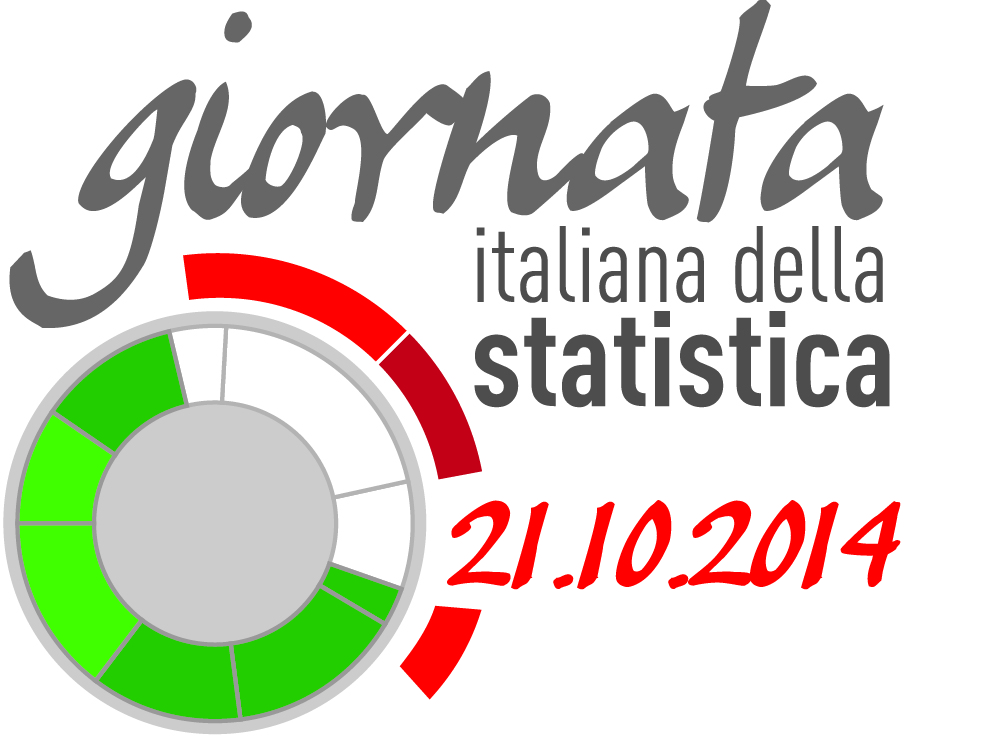 La Provincia di Grosseto
BES dei comuni
Problema: disponibilità dei dati
Colline 
metallifere
Soluzione: indicatori di zona
Area grossetana
SEL
Creare gruppi di comuni aventi 
caratteristiche economiche ed 
ambientali affini
Amiata
Grossetano
Albegna - Fiora
Minimo riferimento territoriale per le funzioni di programmazione
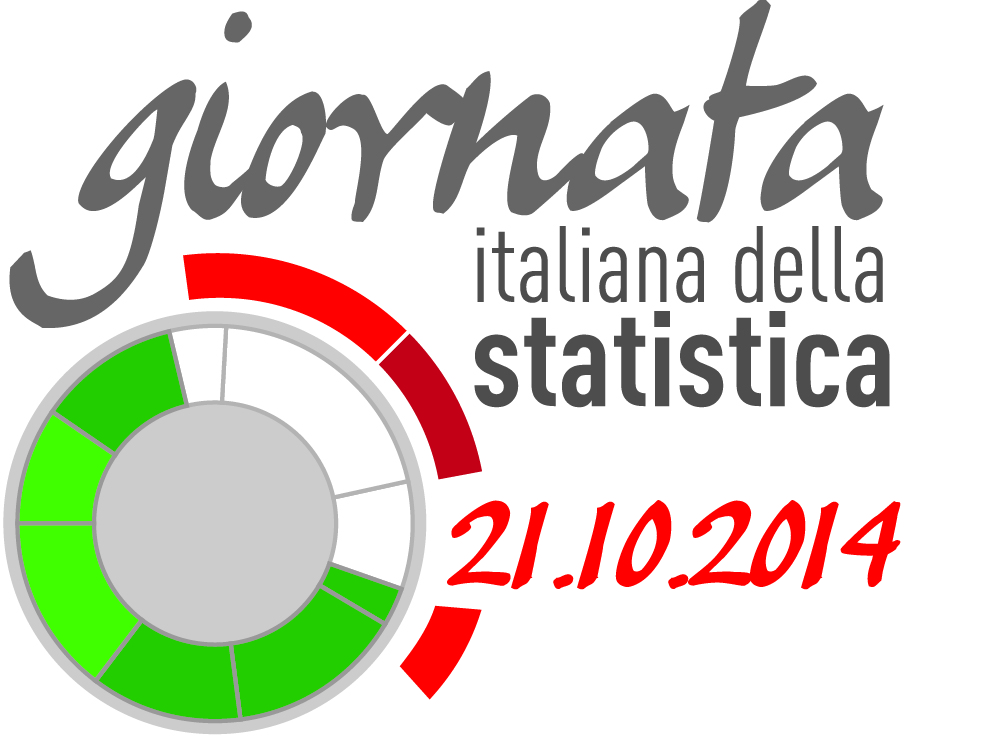 Conclusioni
Vantaggi del BES
Riduce gli eventuali 
dubbi che le
amministrazioni
pubbliche possono
avere nei confronti 
dei cittadini
Facilita la 
raccolta di
dati sul territorio
Rafforza la 
cultura della 
comunicazione
Chiarisce le esigenze
territoriali e le
necessità delle
persone
Favorisce lo sviluppo
di strategie politiche e 
piani di azione
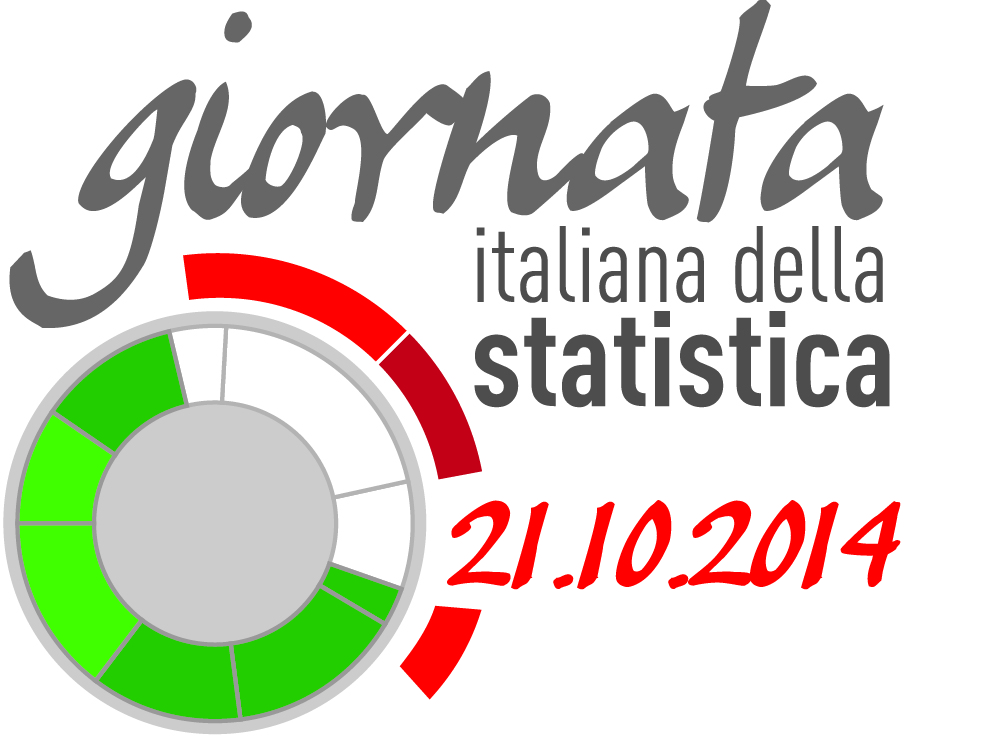 Grazie per l’attenzionewww.besdelleprovince.it
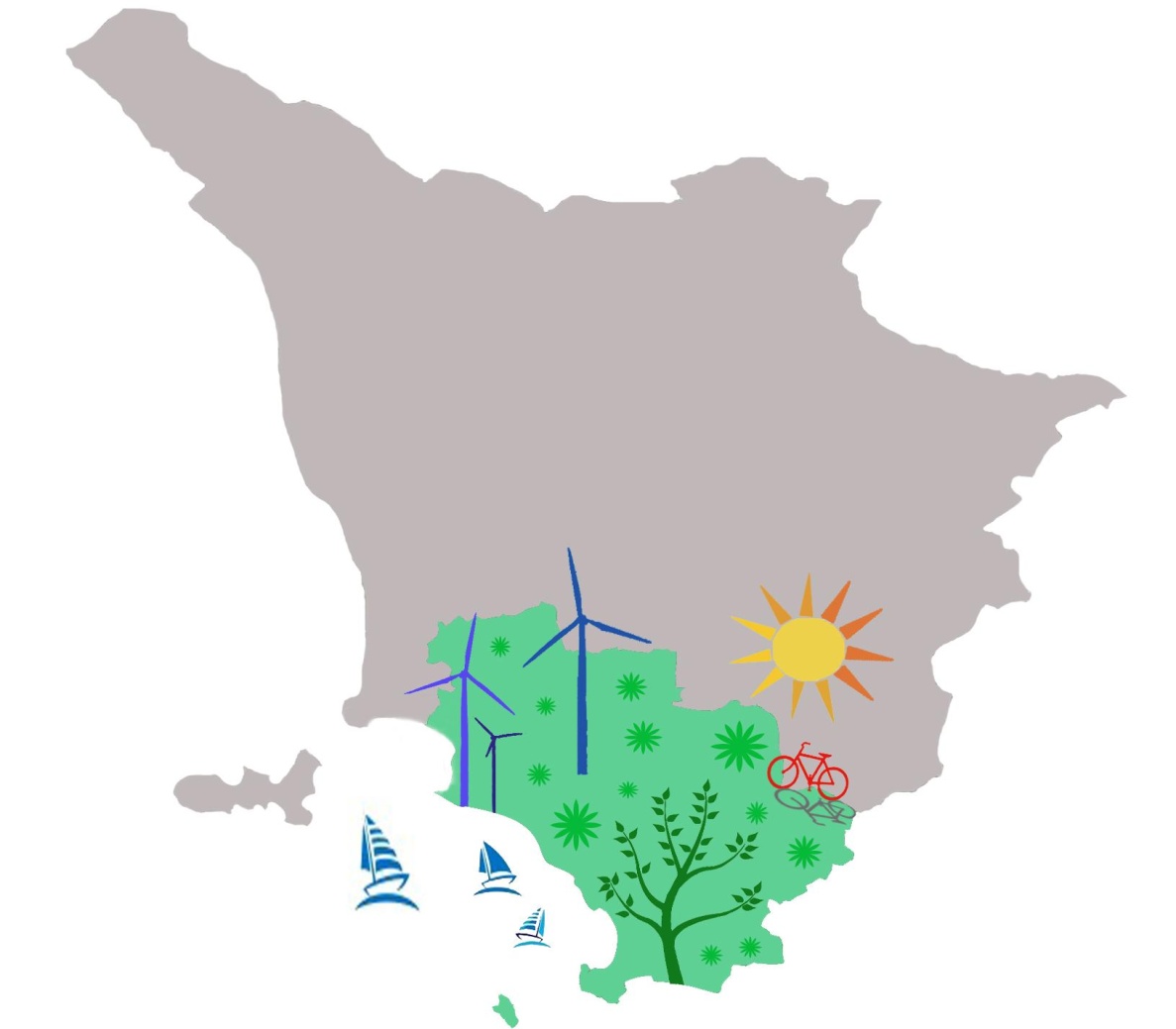 Ilaria Poli
La Sapienza di Roma
Provincia di:     GROSSETO
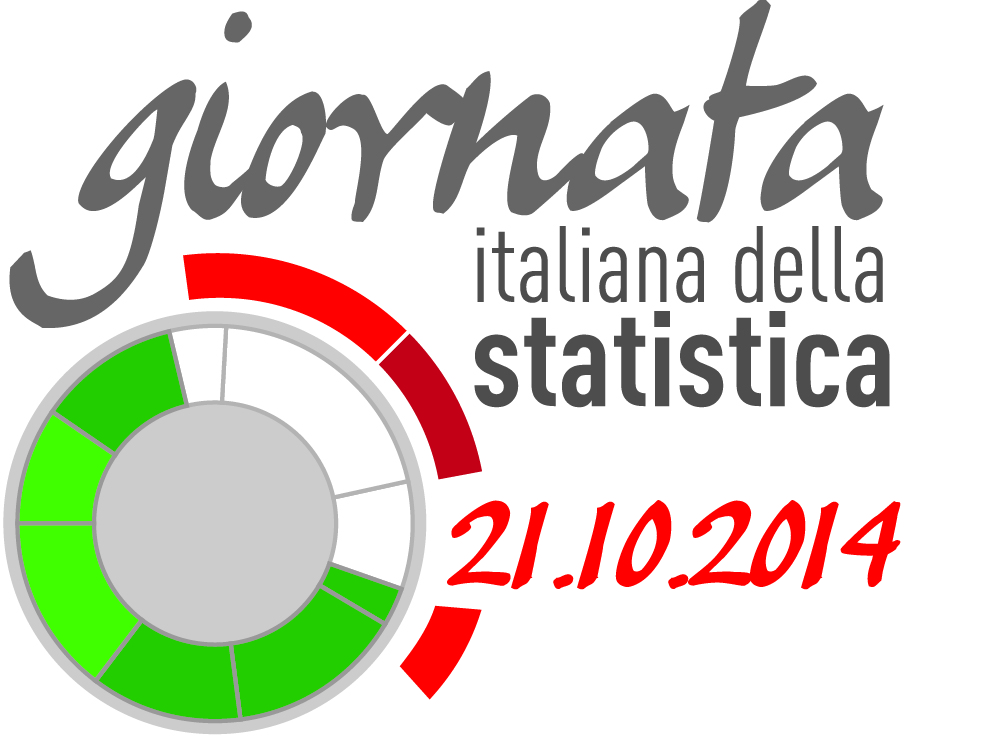